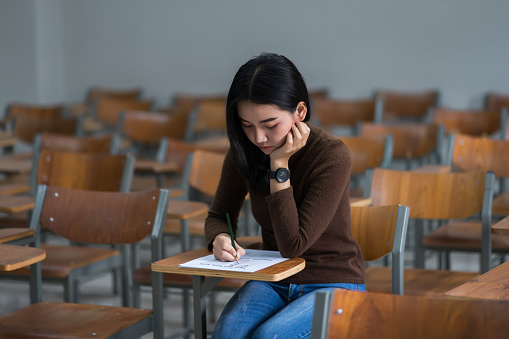 Disrupting the Educational Space
A new way to teach thinking
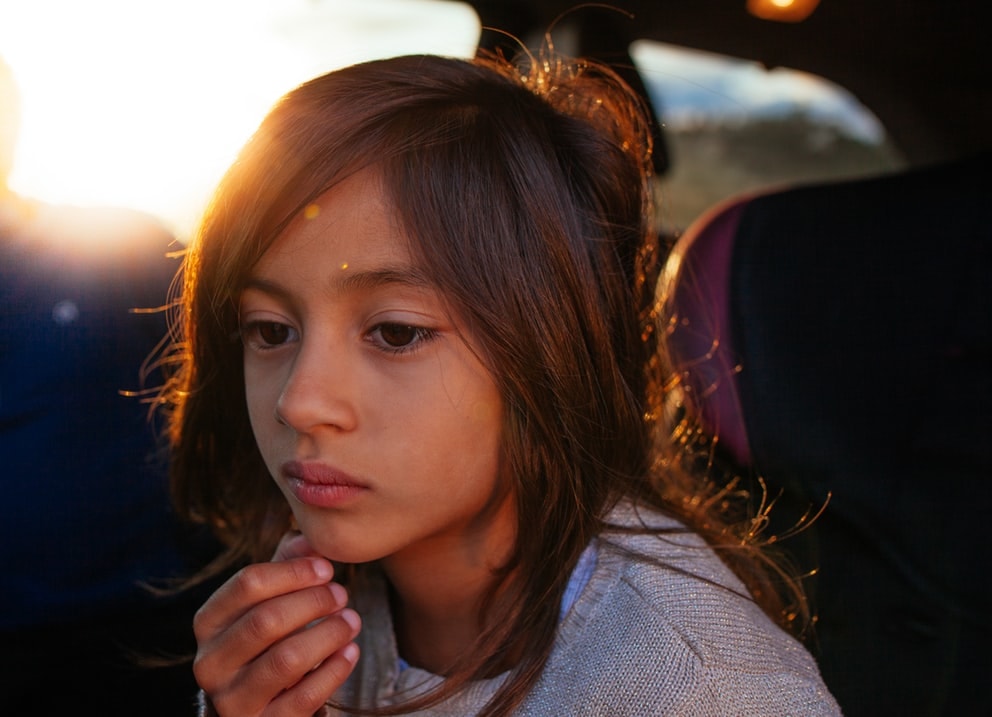 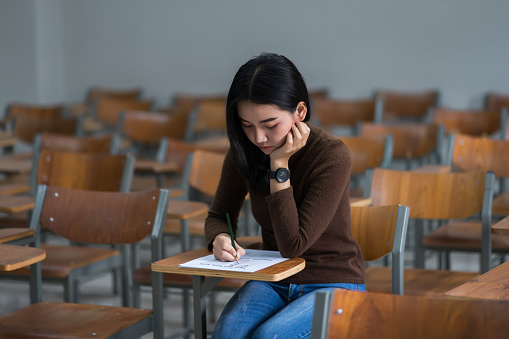 Writing acts as a vehicle for the development of critical thinking in and L2 SLA environment
Proposal
Presented by Chris Bauman
Student number – 1107614005
2
Sociocultural Theory
Development
Technology allows for the box to be eliminated whereby student responses and learning is unconstrained
Technology allows for the box to be eliminated whereby student responses and learning is unconstrained
SLA
3
Sociocultural Theory
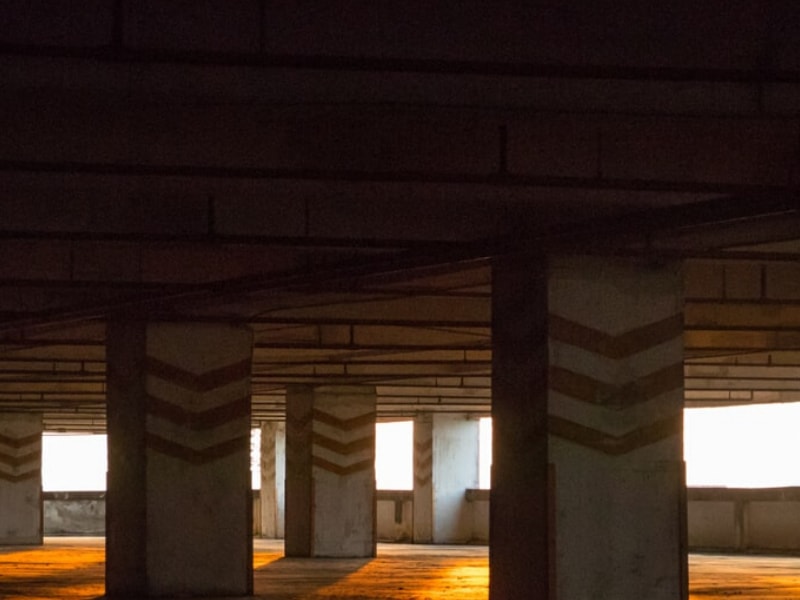 Learning how to view and think about available information, using every available resource to make informed decisions, is very important as it defines the available outcomes that are possible (Slavkov, 2015)
It underpins the development of critical thinking in a digital landscape
Positing that writing skill is developed socially, then borrowing ideas develops thinking through discovery, invention, collaboration, feedback, and co-authorship (Slavkov, 2015).
4
Sociocultural Theory
Zone of proximal development
Collaboration
Homework (growth trajectory)
Critical thinking 
     (I + 1 = growth)
4. SLA
5
Contents
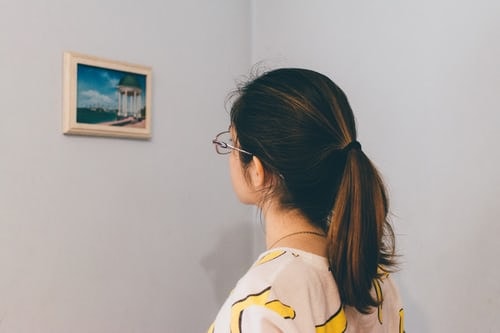 Chapter 1
Chapter 2
Chapter 4
Chapter 5
Chapter 6
Chapter 3
Background
Literature Review
Findings
Discussion
Conclusion
Methodology
6
Studies show that critical thinking is limited (1)



Pei, Z., Zheng, C., Zhang, M., & Liu, F. (2017). Critical thinking and argumentive writing:Inspecting the association between EFL learners in China. English Language Teaching, 10(10), 31-42.
Background
Overcome
Recognise
Change
Chapter 1
Deficiency
Possibility
Current teaching
& Exams
7
Current teaching in L2 places limitations on possibility; A box is always provided


Saxtona, E. B. (2012). The Critical Thinking Analytic Rubric (CTAR): Investigating intra-rater and inter-rater reliability of a scoring mechanism for critical thinking performance assessments. Assessing Writing, 17, p251-270.
Background
Overcome
Recognise
Change
Chapter 1
Deficiency
Possibility
Current teaching
& Exams
8
The study will build on my own thesis study into critical thinking which was able to able to increase students’ critical thinking by 8.43 points and a very short space of time.
Background
Overcome
Recognise
Change
Chapter 1
Deficiency
Possibility
Current teaching
& Exams
9
Research Questions and Hypothesis
(a)  How can the critical thinking course assist second language acquisition?
10
Research Questions and Hypothesis
(b) How does student thinking grow as a result of undertaking a critical thinking course?
11
Research Questions and Hypothesis
(c) How does student language grow as a result of undertaking a critical thinking course?
12
Research Questions and Hypothesis
(d) In terms of current student and parental expectations, how is a course in critical thinking more marketable than SLA?
13
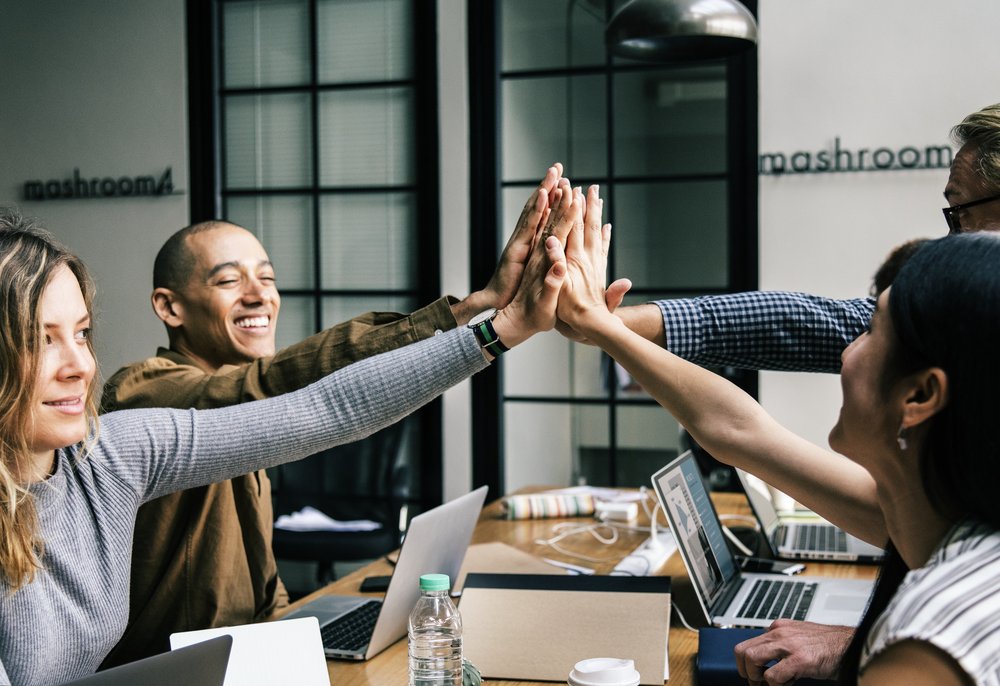 Literature Review
Chapter 2
14
Critical thinking is the ability to fluidly and flexibly take a stance by interpreting, analysing, evaluating, inferring and explaining (Facione, 1990)
Literature review
Chapter 2
Overcome
Recognise
Change
15
A blended learning model provides this, presenting multiple avenues to share one’s thoughts, feelings, knowledge and perspectives in what may well be perceived by many learners as a safer domain where they feel at home (Perrow, 2017)
Literature review
Chapter 2
Overcome
Recognise
Change
16
Challob, A.I., Bakar, N.A., & Latif, H. (2016) posit that blended writing in a collaborative transparent environment elicits an improvement in writing outcomes
Literature review
Chapter 2
Overcome
Recognise
Change
17
Students are used to interacting on multiple levels and using different mediums at a constant pace on the outside world, so for classrooms that do not offer a blended source of instruction, it limits learning possibilities (Abbas, 2018; Challob, Bakar, & Latif, 2016).
Literature review
Chapter 2
Overcome
Recognise
Change
18
Yang, Gamble, Huang, & Lin (2014) established that it is the critical thinking process that improves writing outcomes.

Could it also improve overall second language acquisition?
Literature review
Chapter 2
Overcome
Recognise
Change
19
The zone of proximal development suggests that when knowledge is slightly beyond an individual’s current level, learning will more than likely take place (Zubaidi, 2015)
Literature review
Chapter 2
Overcome
Recognise
Change
20
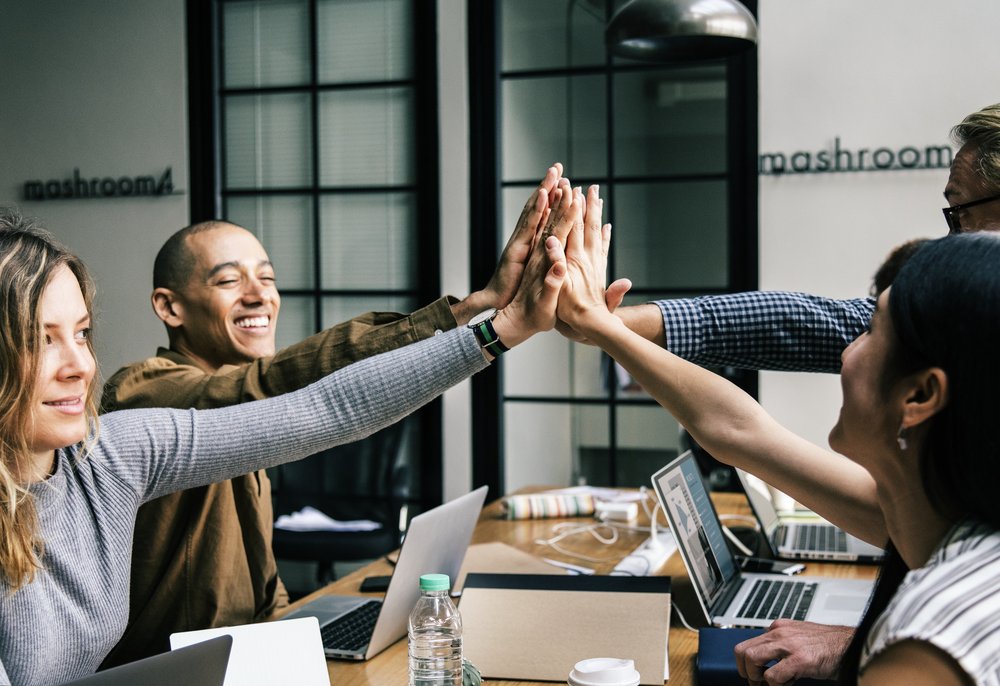 Methodology
Chapter 3
21
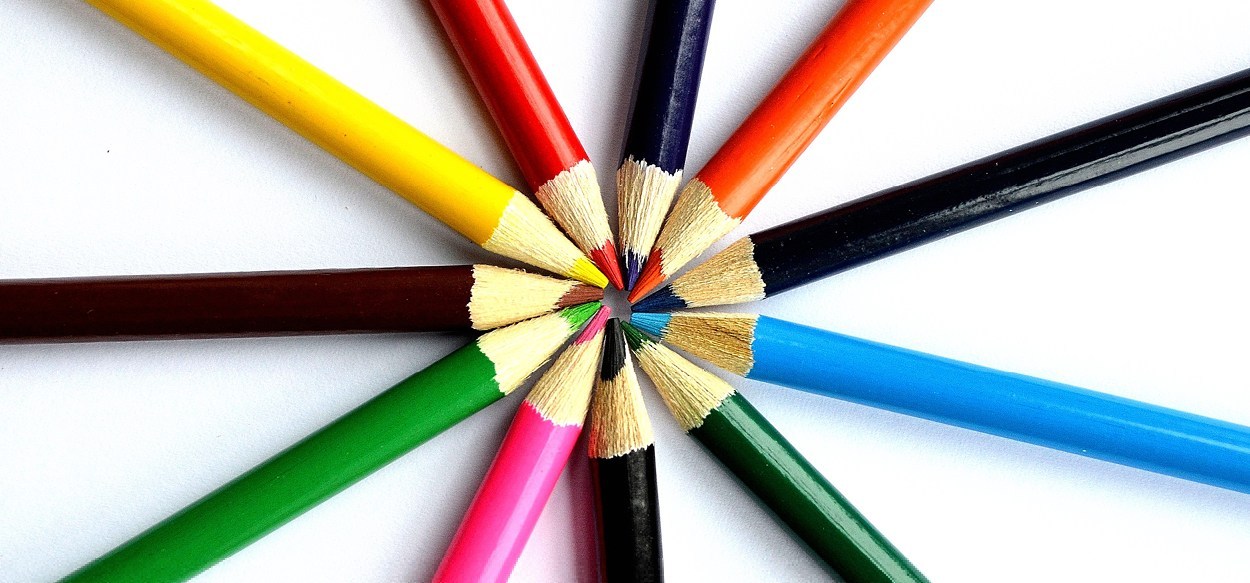 Population
Adding to Previous Research
Pilot
22
Population
The considered Variables
At least 10 university professors will be used to establish reliability and validity.
The CT program will be administered over one year
The participants will be students from the various faculty departments at Wenzao Ursuline University
23
Blended learning
The considered Variables
Drawing on Technology
Students are challenged to solve problems and push ideas in unforeseen directions
Where no box is provided
SLA increases as a result of such a course
Creating a safe harmonious environment using face to face teaching, YouTube, Internet searches and Google Classroom
The environment creates agency to challenge, motivate and push each other for the development of CT
24
Design
The considered Variables
For triangulation, the study will also administer a post course questionnaire, use observations and do several group interviews
A pre-test and post test Persuasive writing essay will verify student growth in the area of CT and SLA
25
Latent Construct
?
(Pei, Zheng, Zhang & Liu, 2017)
Introducing factors increases the reliability, meaning that every teacher will mark in much the same way (without training).
26
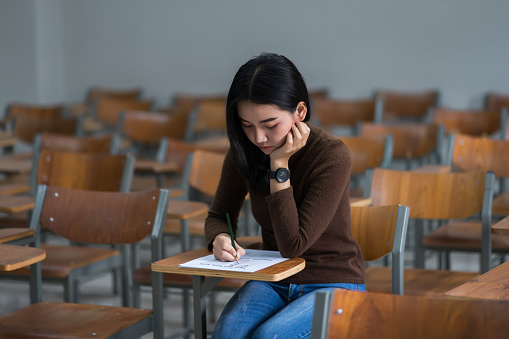 Cronbach’s Alpha (justification to proceed)
Pearson Correlation (correlation coefficient) “r” (Consistency across the markers)
Paired t-Test (improvement in CT)
The Shapiro-Wilk Test (distribution normality)
5. Triangulation – Observations, Group interviews & Questionnaire
Methodology
27
１：Never　　２：Not very often　　３：Sometimes　　４：Quite often　　５：Always
after reading this paper, I have a better understanding of critical thinking
(2) Student learning improved incrementally when challenged with material slightly above their current levels　
(3) The online space created a safe and harmonious environment　
(4) construct strategies from ideas that have been raised. 　
(5) the CT rubric didn’t take more time when compared to holistic marking.　
(6) Students activated their learning agency and grew more that when compared to previous years when the course has been run as SLA.　
(7) be open and supportive when communicating with others. 　
(8) move the groupʼs ideas forward towards a strategy. 　
(9) be there for other group members when they need me. 　
(10) Parents though a critical thinking course added more value to students
28
Xethakis, L.J., (2019). Examining the Psychometric Properties of the Groupwork Skills Questionnaire for use in the Japanese SLA Context. 熊本大学社会文化研究, 17: 255-276
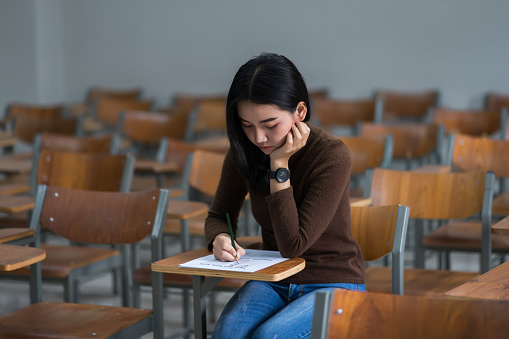 Discussion
Chapter 6
29
Future
Student & Parent perspective
Evaluator perspective
Learning value
Ease of teaching
.
30
Future
University
Society
Thinking population
Value Add
Thinking mindset
.
31
Do you have any questions for me?
32